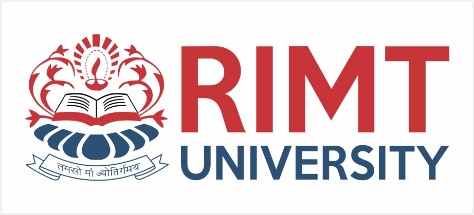 Engineering Mathematics-III(BTEC-2301)
Course Name: B.Tech. (ECE) Semester: 3rd
Prepared by: Sachin Syan
education for life                                          www.rimt.ac.in
1
Dr.Nitin Thapar_SOMC_ITFM
Electronics Engineering
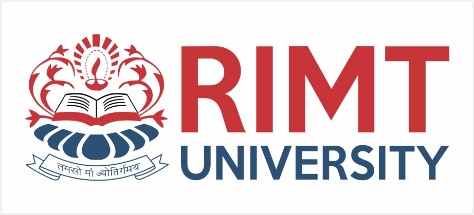 Topic Discussed
Even and odd functions
Fourier Cosine Series for even functions
Fourier Sine Series for odd functions
Department ofDepartment of Electronics Engineering
education for life                                          www.rimt.ac.in
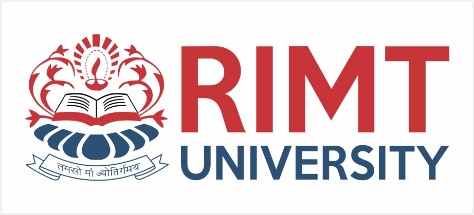 Summary
ODD FUNCTIONS 
	A function f(x) is called odd if 
					f(-x)=-f(x)
	For Example: x3, sin x, tan x,x5+2x+3

EVEN FUNCTIONS
	A function f(x) is called even if 
					f(-x)=f(x)
	For Example: x4, cos x,ex+e-x,2x6+x2+2
Department ofDepartment of Electronics Engineering
education for life                                          www.rimt.ac.in
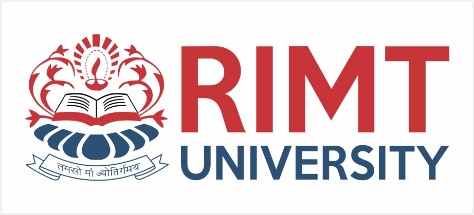 Summary
EXPANSIONS OF EVEN AND ODD PERIODIC FUNCTIONS
	If         is a periodic function defined in the interval         , it can be represented by the Fourier series
Case1. If         is an even function
Department ofDepartment of Electronics Engineering
education for life                                          www.rimt.ac.in
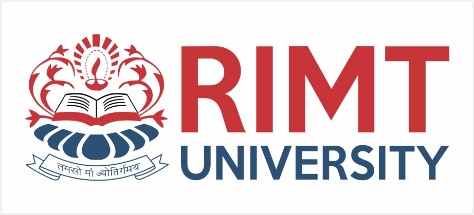 Summary
If a periodic function      is even in,     its Fourier series expansion contains only cosine terms
Department ofDepartment of Electronics Engineering
education for life                                          www.rimt.ac.in
Summary
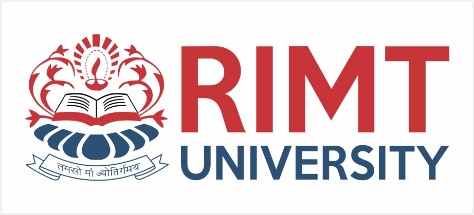 Case 2. When         is an odd function
Department ofDepartment of Electronics Engineering
education for life                                          www.rimt.ac.in
Summary
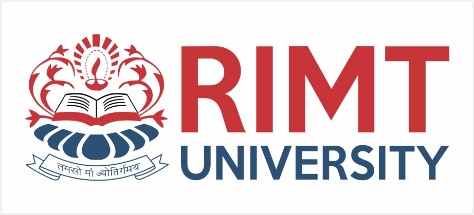 If a periodic function       is odd in        ,its Fourier expansion contains only sine terms
Department ofDepartment of Electronics Engineering
education for life                                          www.rimt.ac.in
Summary
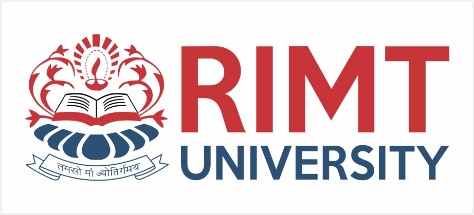 Example1 : For a function  defined by                                 obtain a Fourier series. Deduce that
Solution:
is an even function
Department ofDepartment of Electronics Engineering
education for life                                          www.rimt.ac.in
Summary
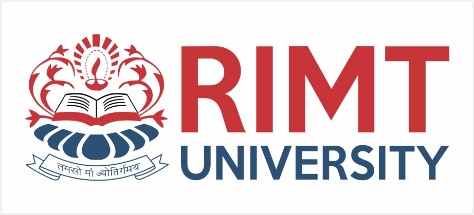 Department ofDepartment of Electronics Engineering
education for life                                          www.rimt.ac.in
Summary
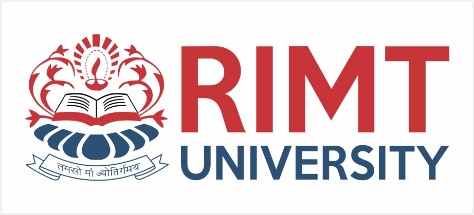 At x=0 the above series reduces to
x=0 is a point of continuity, by Dirichlet condition the Fourier series converges to f (0) and f(0)=0
Department ofDepartment of Electronics Engineering
education for life                                          www.rimt.ac.in
Summary
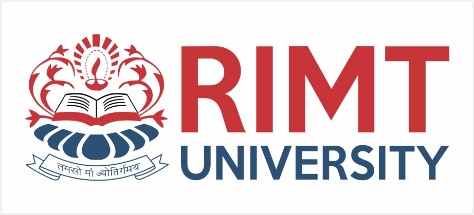 Department ofDepartment of Electronics Engineering
education for life                                          www.rimt.ac.in
Summary
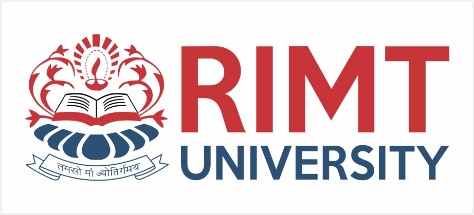 Example2:
Is the function even or odd.Find the Fourier series of f(x)
SOLUTION:   Because         is odd function
Department ofDepartment of Electronics Engineering
education for life                                          www.rimt.ac.in
Summary
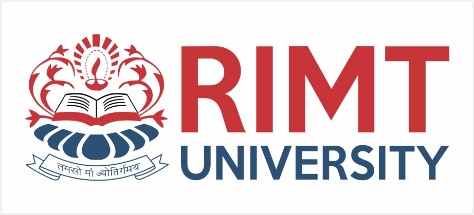 Department ofDepartment of Electronics Engineering
education for life                                          www.rimt.ac.in
Summary
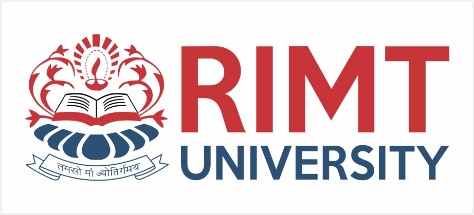 HALF RANGE SERIES
COSINE SERIES
A  function        defined in         can be expanded as a Fourier series of period     containing only cosine terms by extending          suitably in                               
          . (As an even function)
Department ofDepartment of Electronics Engineering
education for life                                          www.rimt.ac.in
Summary
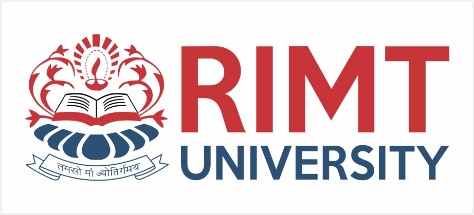 SINE SERIES
A function        defined in          can be expanded  as   a Fourier series  of  period       containing only sine terms by extending                                 
 suitably in          [As an odd function]
Department ofDepartment of Electronics Engineering
education for life                                          www.rimt.ac.in
Summary
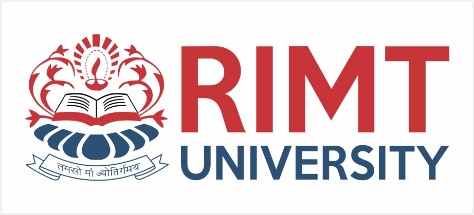 Ex3: Obtain the Fourier expansion of (x sin x )as a cosine series in
         Hence find the value of
SOLUTION:
															Given function represents an even function in
Department ofDepartment of Electronics Engineering
education for life                                          www.rimt.ac.in
Summary
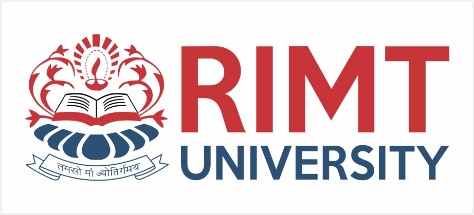 Department ofDepartment of Electronics Engineering
education for life                                          www.rimt.ac.in
Summary
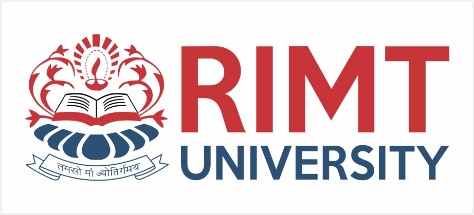 Department ofDepartment of Electronics Engineering
education for life                                          www.rimt.ac.in
Summary
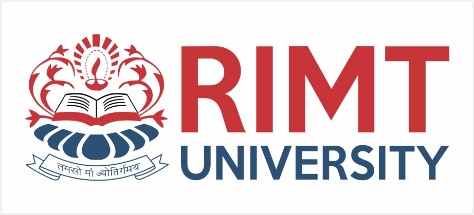 Department ofDepartment of Electronics Engineering
education for life                                          www.rimt.ac.in
Summary
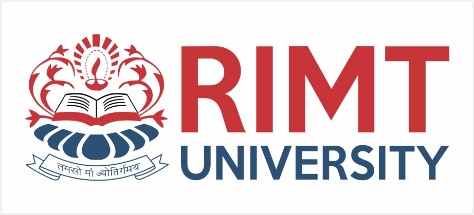 2) Expand                                      in half range (a) sine Series (b) Cosine series.
SOLUTION
(a)Extend the definition of given function to that of an odd function of period 4
Here
Department ofDepartment of Electronics Engineering
education for life                                          www.rimt.ac.in
Summary
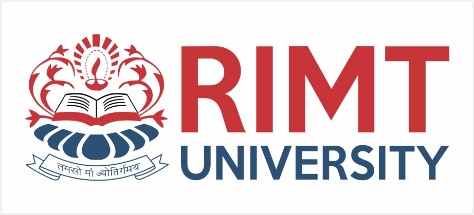 Department ofDepartment of Electronics Engineering
education for life                                          www.rimt.ac.in
Summary
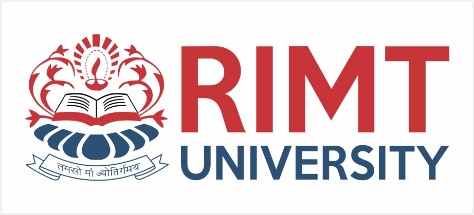 (b) Extend the definition of given function to that of an even function of period 4
Department ofDepartment of Electronics Engineering
education for life                                          www.rimt.ac.in
Summary
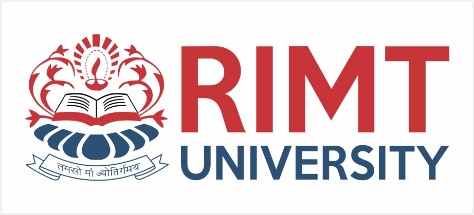 Department ofDepartment of Electronics Engineering
education for life                                          www.rimt.ac.in
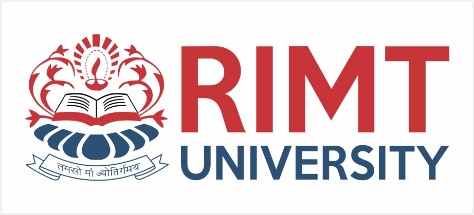 Topics Discussed in Next Lecture
Laplace Transforms 
Properties and their examples 
Inverse Laplace Transforms
Department ofDepartment of Electronics Engineering
education for life                                          www.rimt.ac.in